ÚHLY - cermat
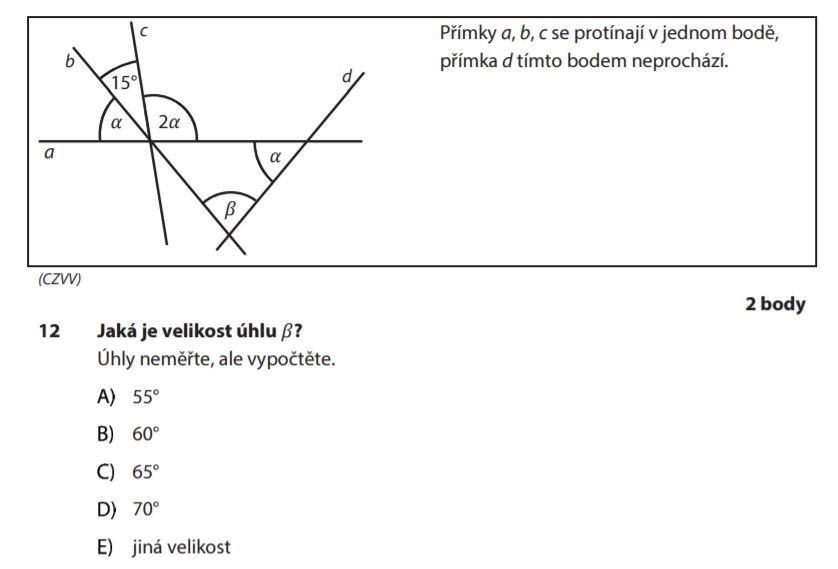 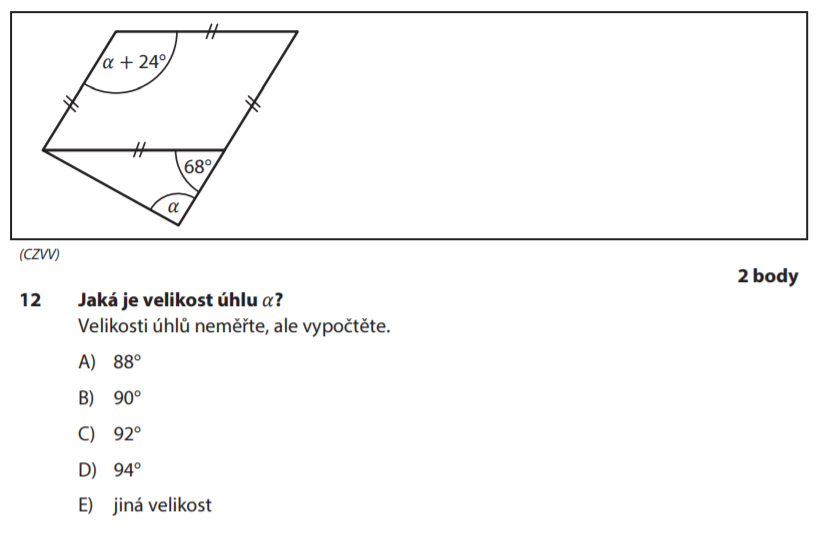 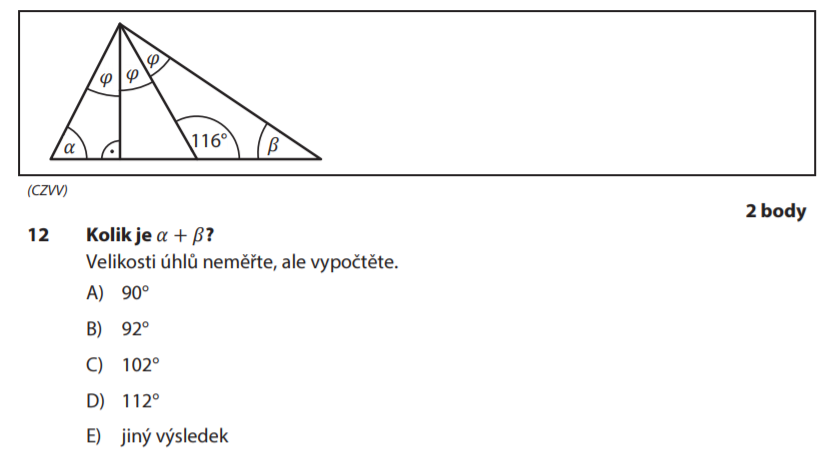 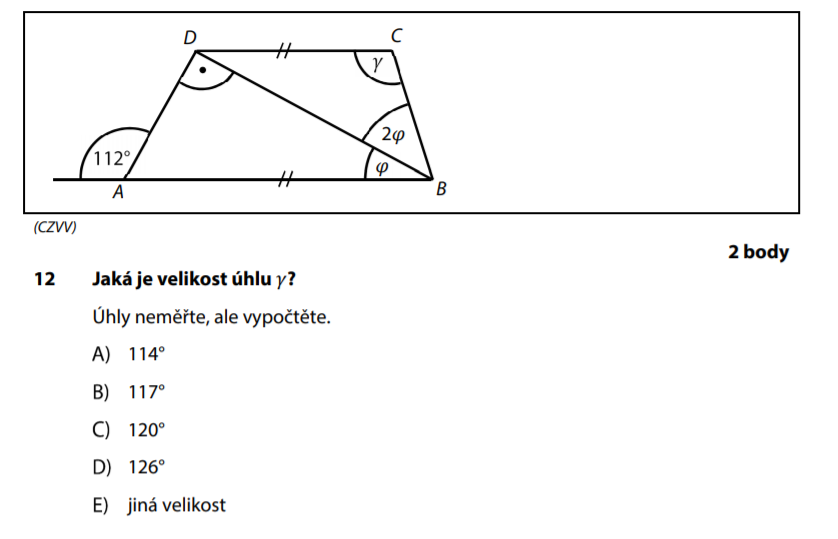 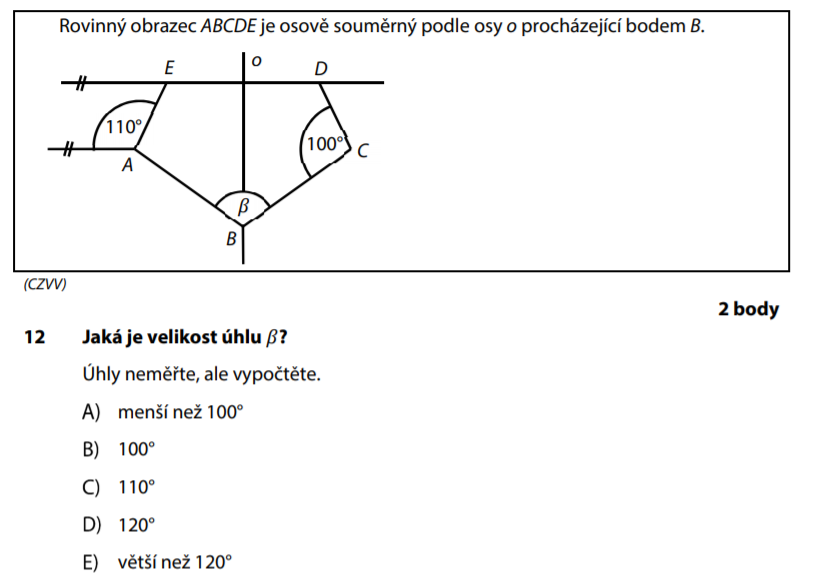 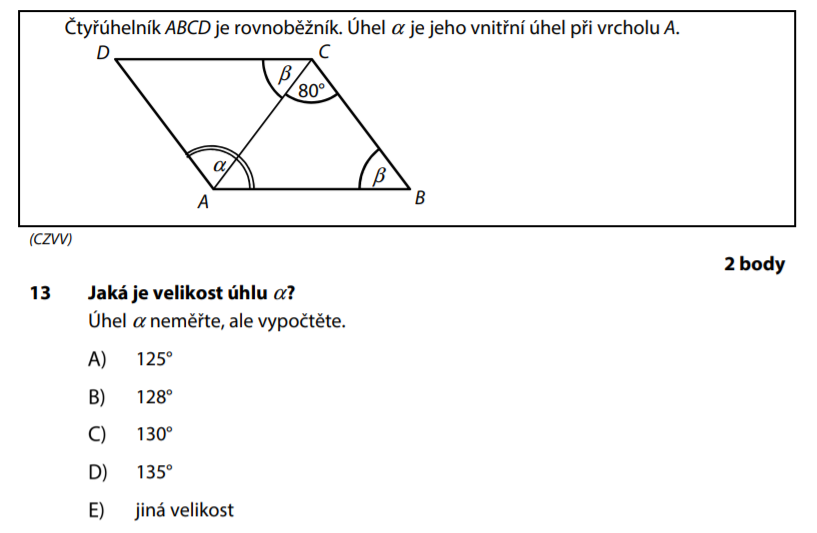 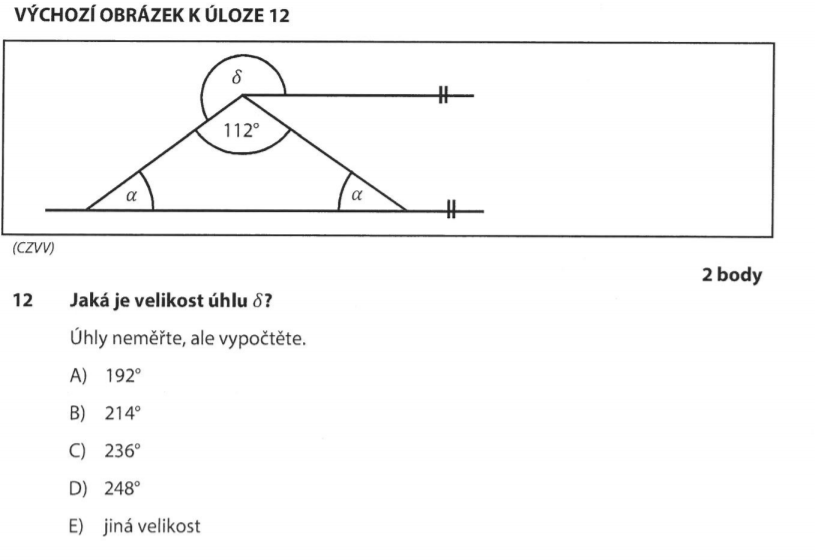 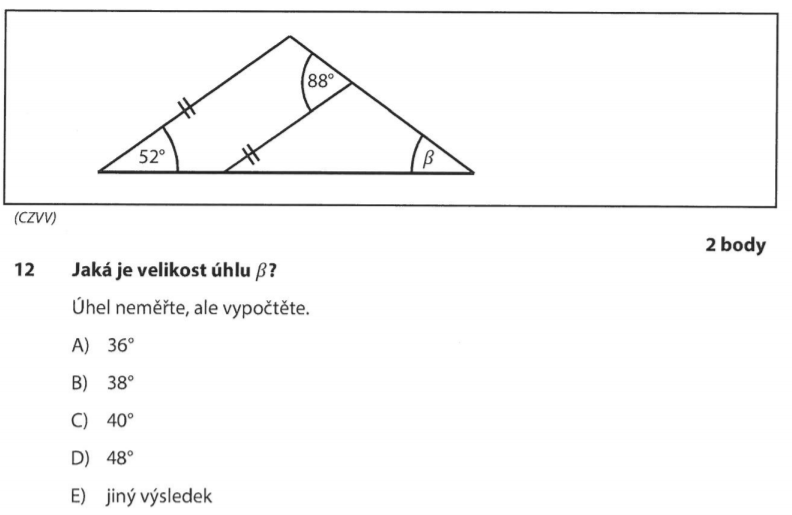 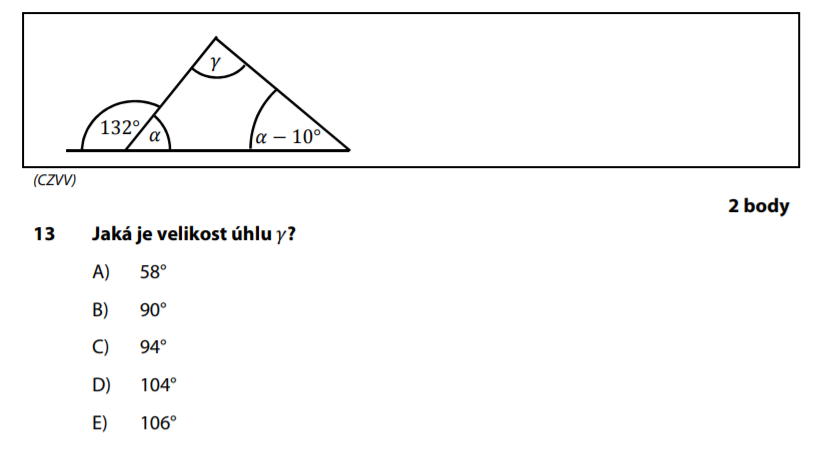 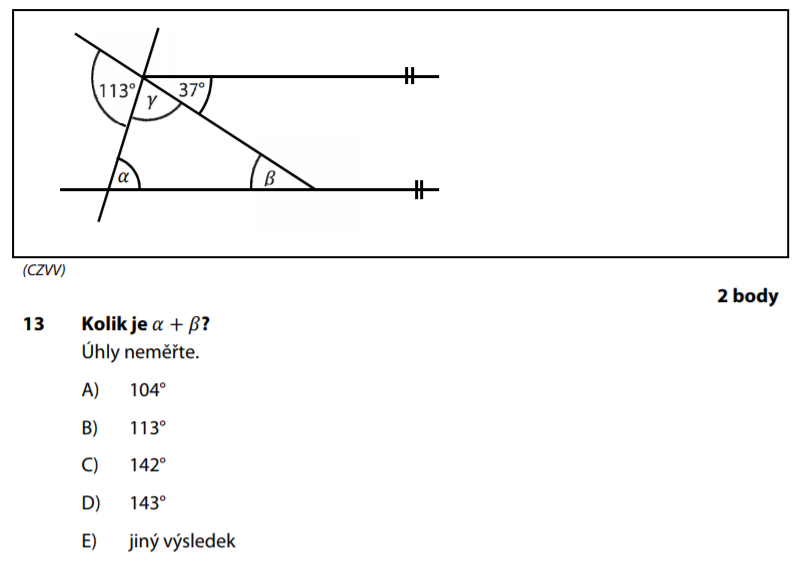 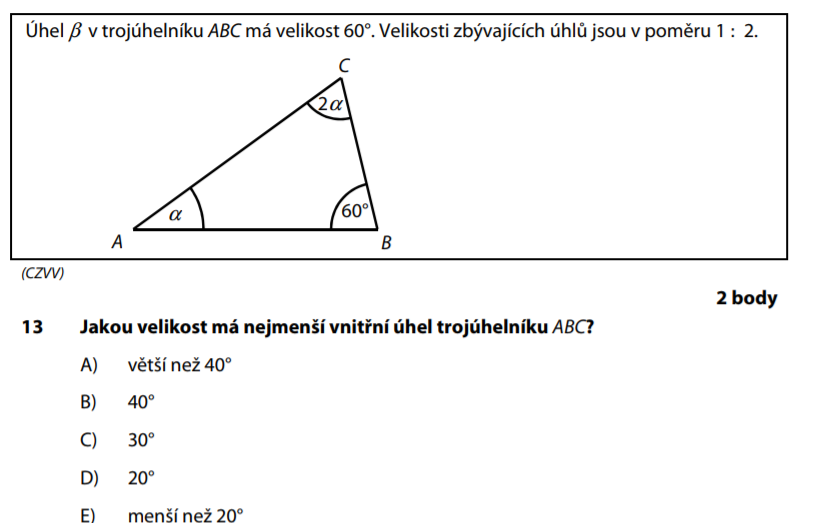 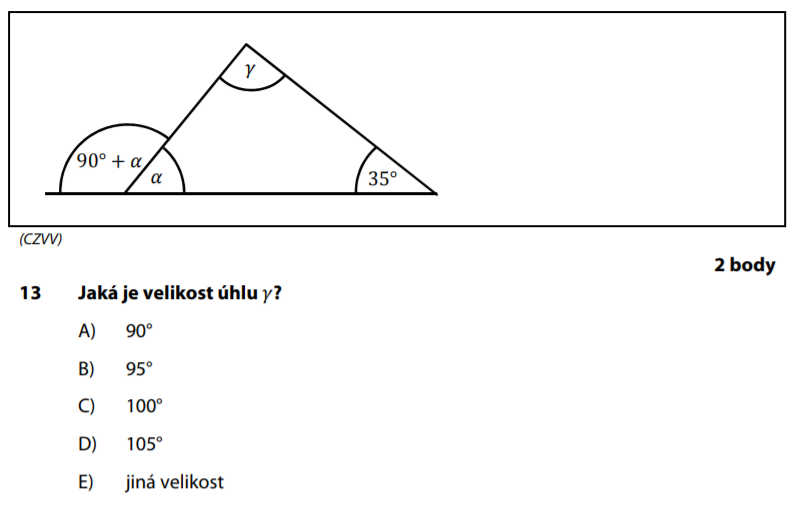 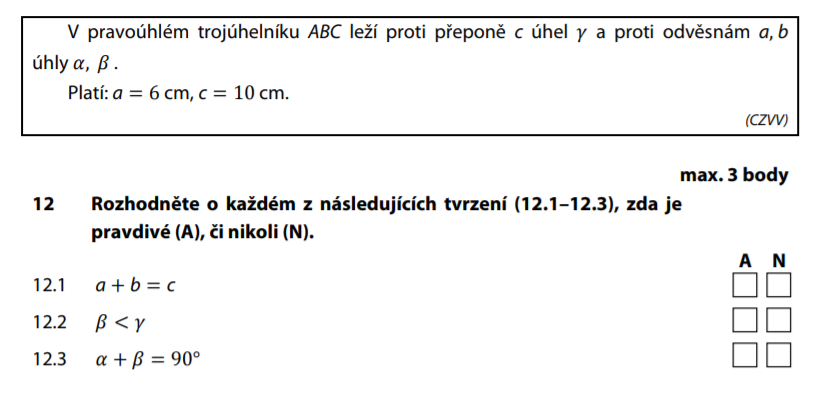 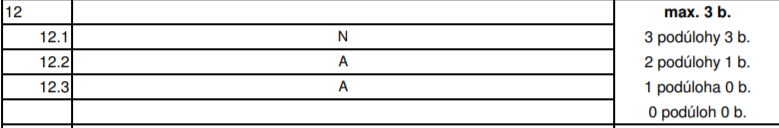 Výsledky
Snímek 2		D
Snímek 3		A
Snímek 4		C
Snímek 5		A
Snímek 6		D
Snímek 7		C
Snímek 8		B
Snímek 9		A
Snímek 10		C
Snímek 11		B
Snímek 12		B
Snímek 13		C